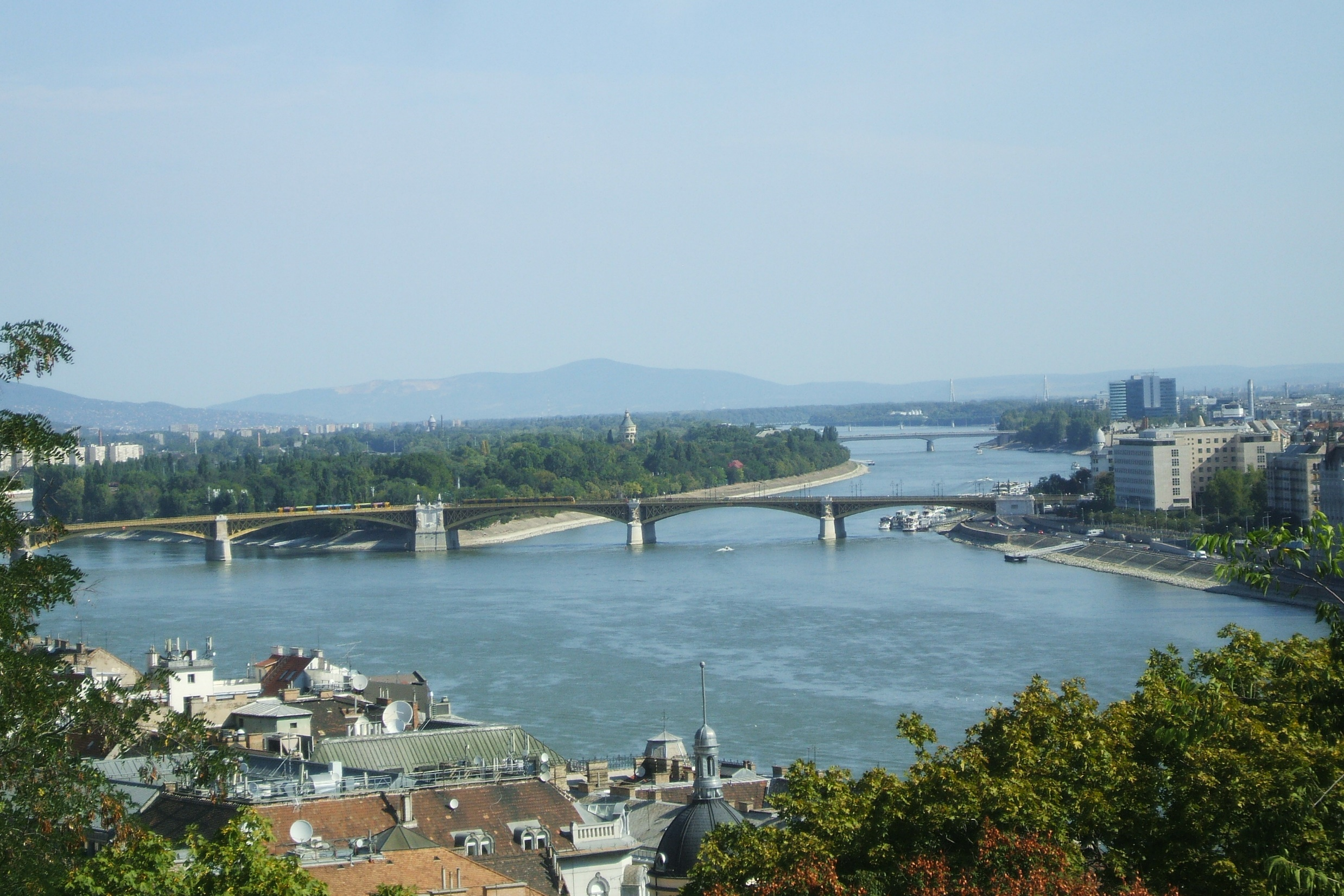 река Дунав
Географско положение
Река Дунав е втората по дължина река в Европа — 2860 км.
Извира от планината Шварцвалд в Германия, на 678 м надморска височина.
Извор на река Дунав
През 1895 г. Адолф Хеер изгражда скулптурна композиция над кръглия басейн на потока Дунав, която изобразява майка Баар, сочеща пътя на младия Дунав.
Географско положение
По пътя си многократно променя посоката си.
Основното ѝ направление е от запад на изток.
Приема над 300 потока.
Протича през десет държави
Германия 
Австрия 
Словакия 
Унгария 
Хърватия
Сърбия 
България 
Румъния 
Молдова 
Украйна
Влива се в Черно море чрез делта, която има три ръкава.
Реката е пълноводна през пролетта. 
През няколко сурови зими отделни участъци от нея замръзват.
Река Дунав е свързана чрез канали в общ воден път с реките Рейн и Майн.
Екология
За Световния ден на водата през 2007 г. река Дунав е включена в списъка на най-застрашените реки в света.
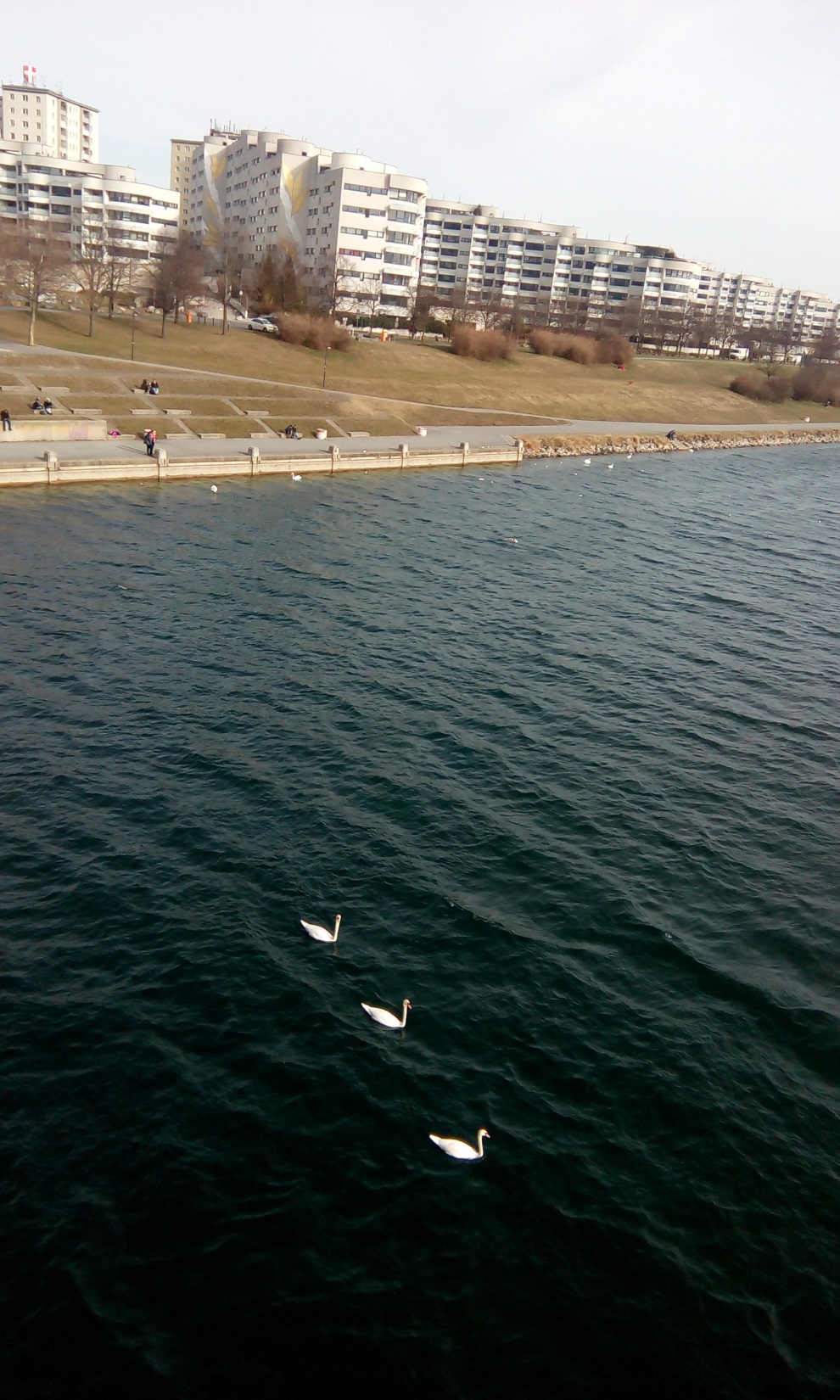 Река Дунав – Виена
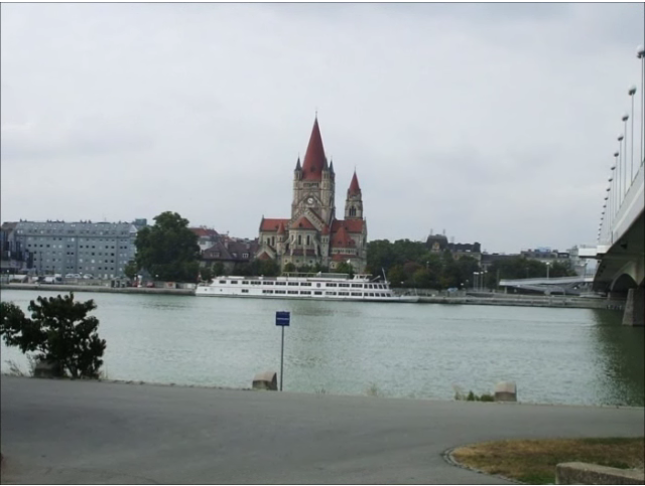 Река Дунав – Братислава
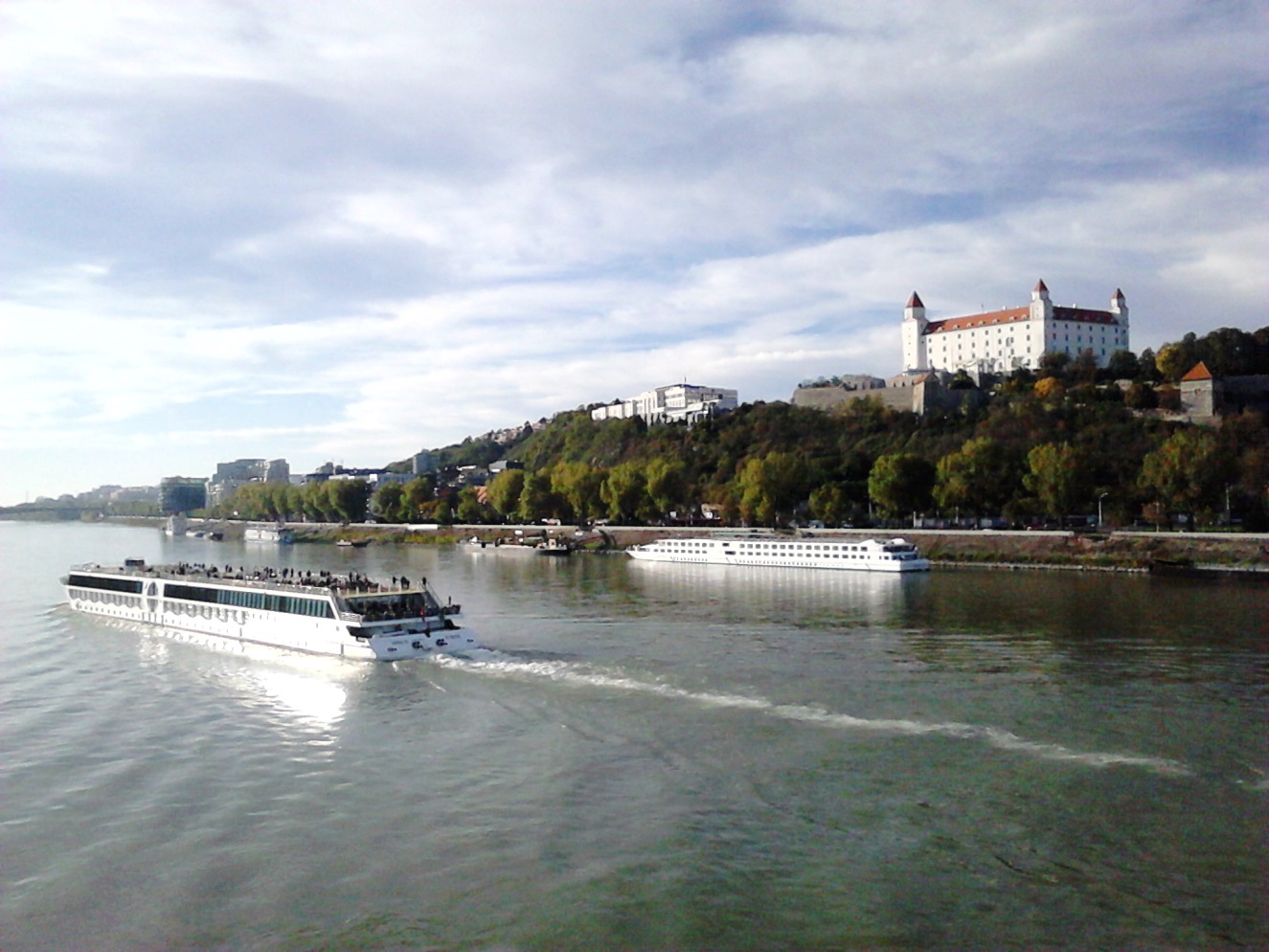 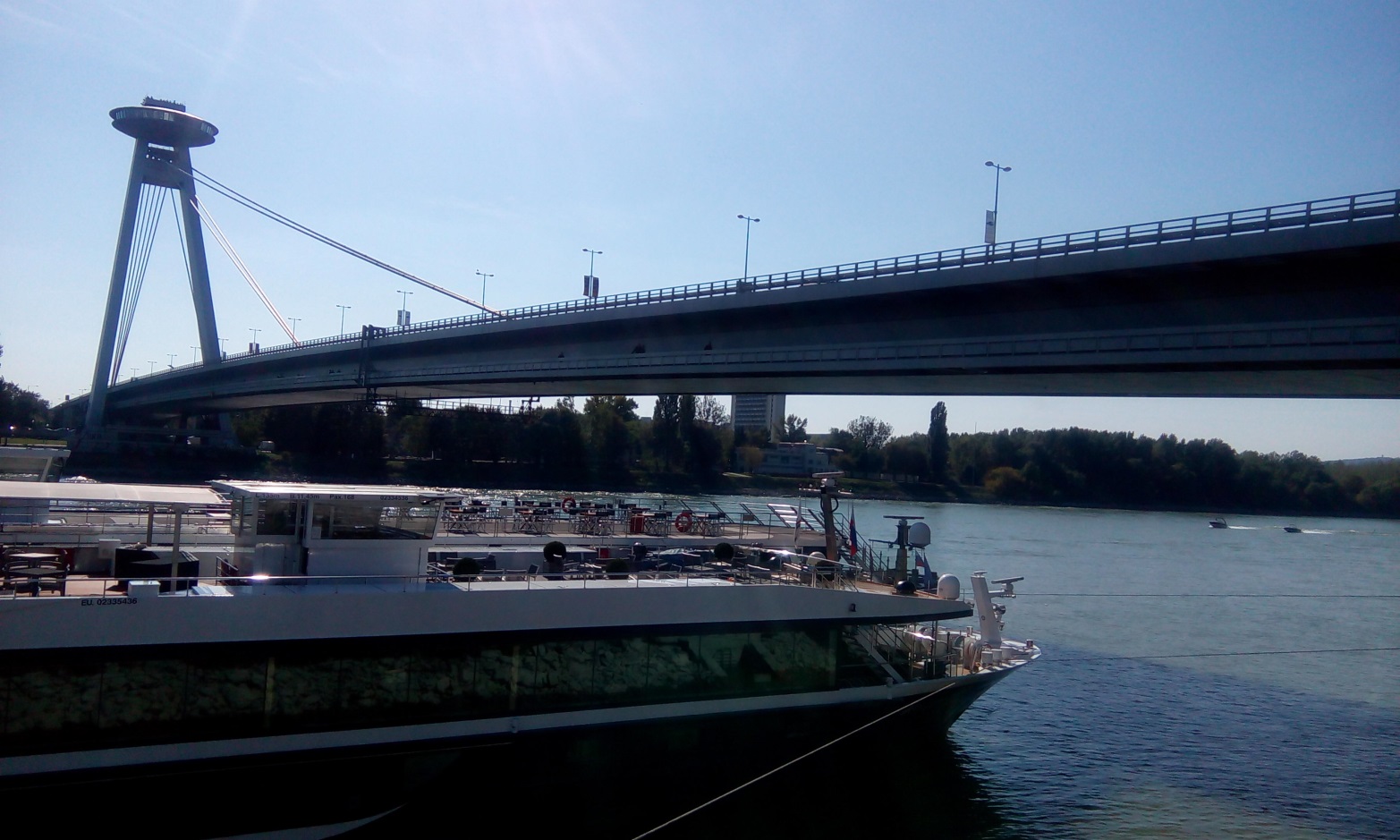 Река Дунав – Братислава
Крепостта Девин край Братислава
Паметникът на св.св. Кирил и Методи, Девин, Братислава
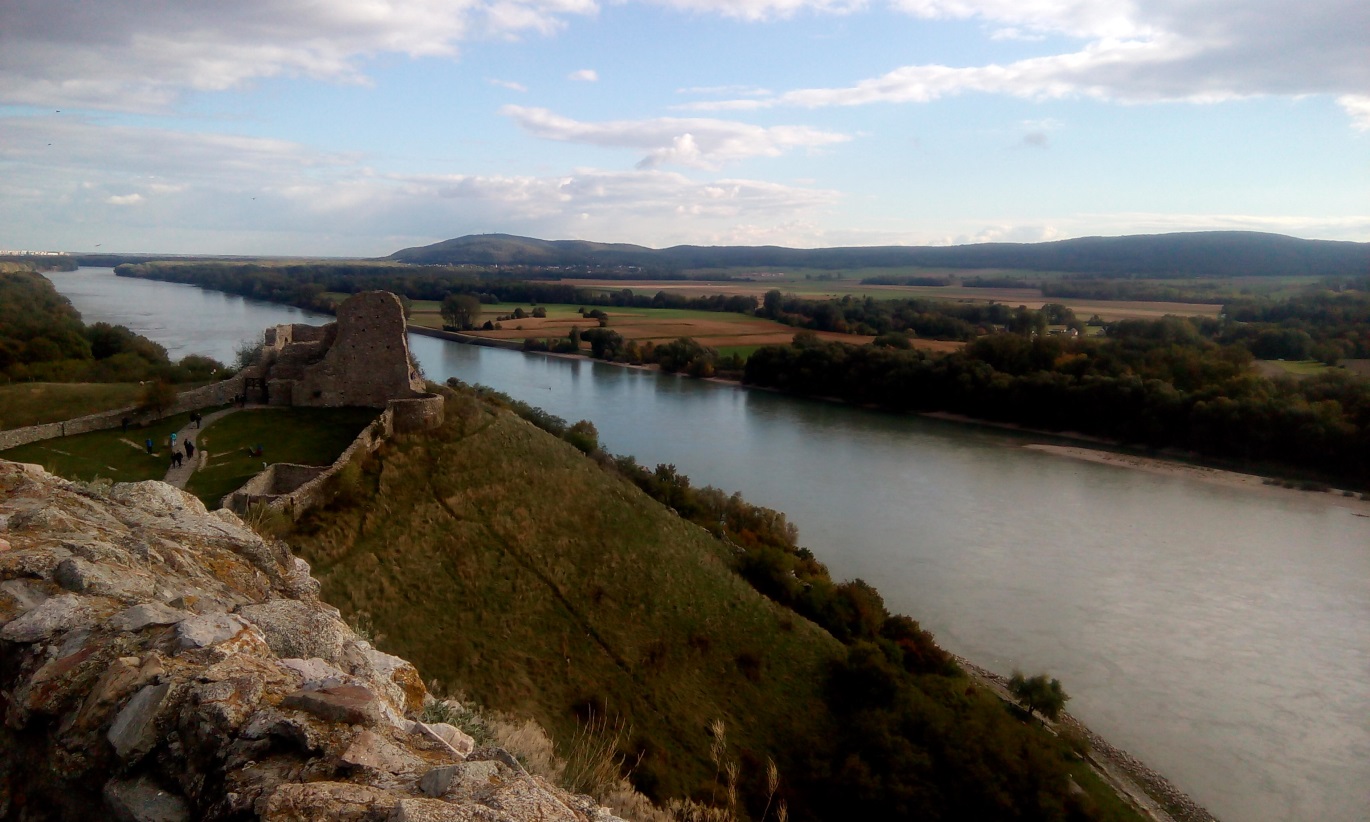 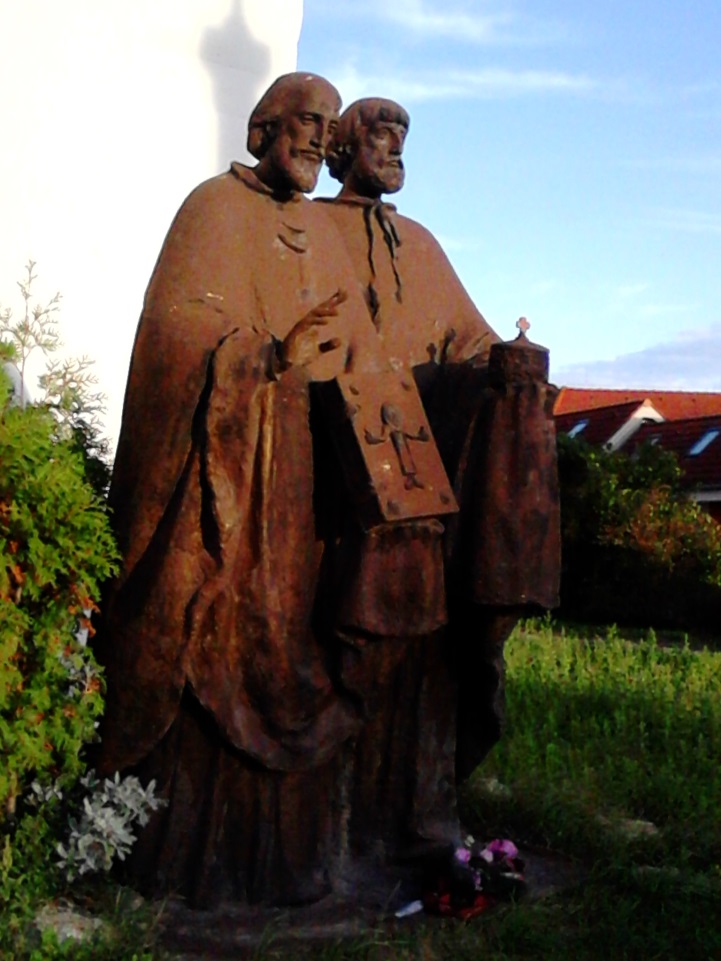 р. Дунав – Будапеща
Остров Маргарита
Парламентът на Унгария
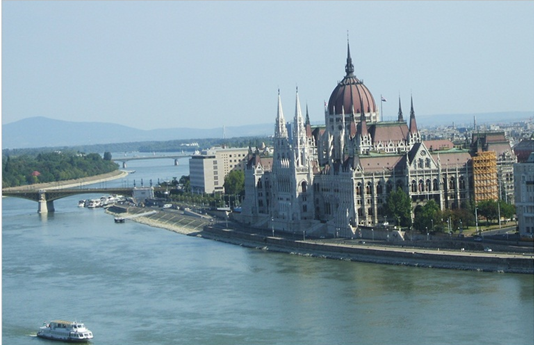 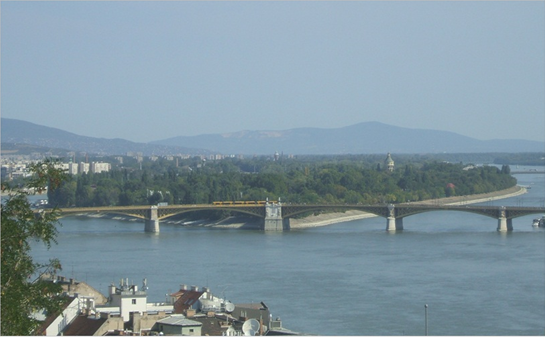 Река Дунав – Русе
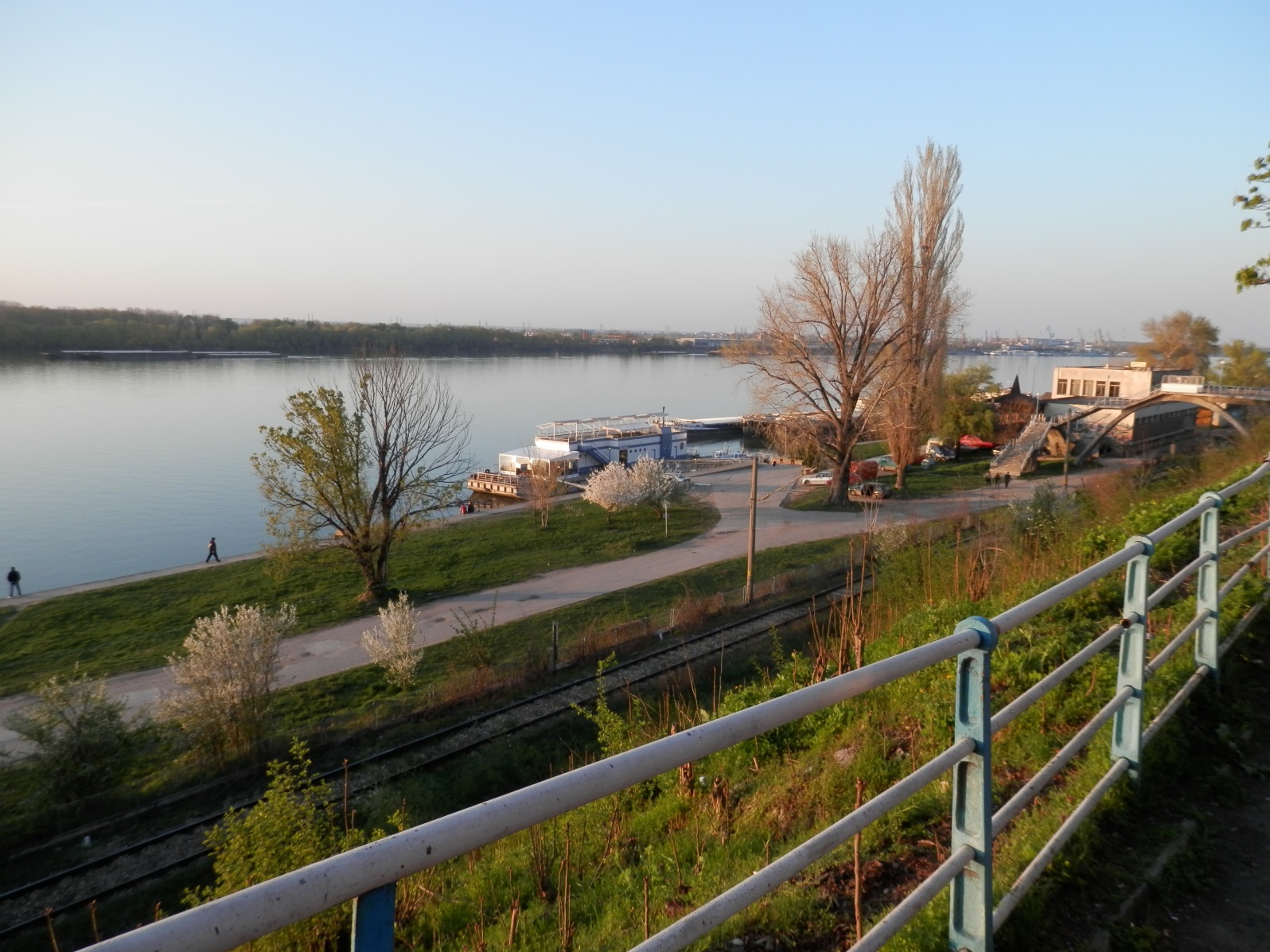